PRINCIPLE 2: 
ENABLE FLOW
AGENDA & SESSION RULES VISIBLE
AGENDA
Purpose: Reach agreement on how we budget for the coming quarter

Checkin [5 mins]
Gather options [20 mins]
Choose what we need to optimise for [30 mins]

BREAK [10 mins]

Evaluate pro’s and con’s of each option [45 mins]
Decide next steps and close [20 mins]
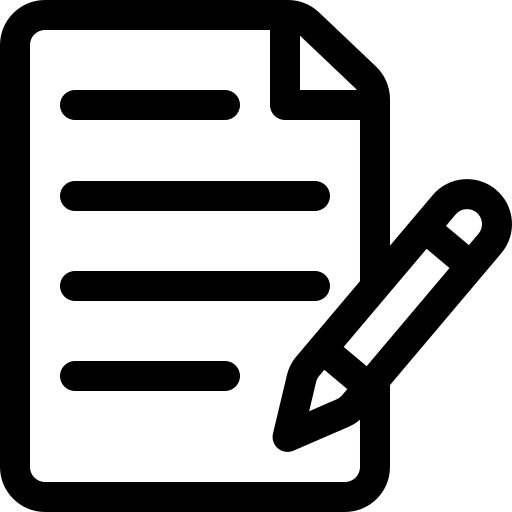 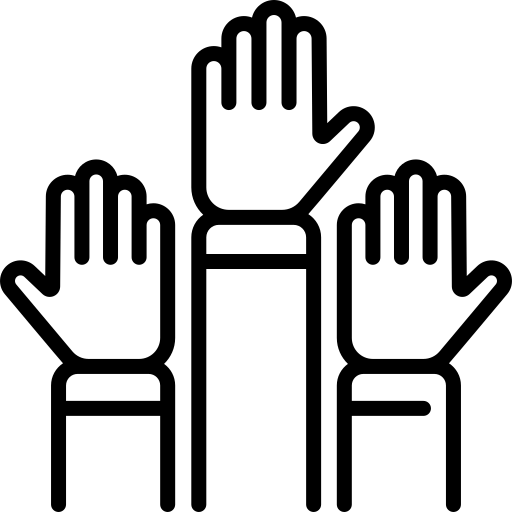 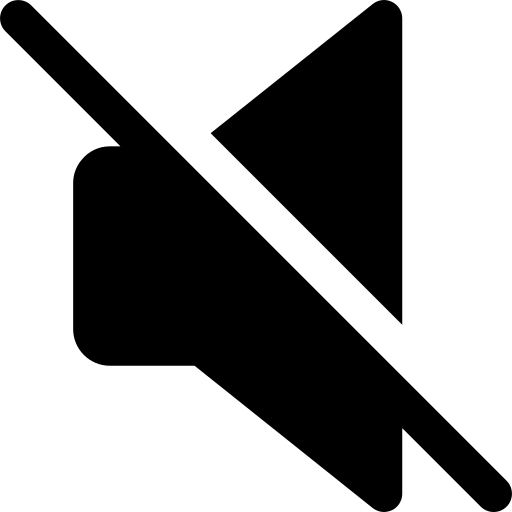 ?
?
[Speaker Notes: Manage Expectations: Make the agenda and sessions rules visible]
Away From Keyboard ⌨︎
To Discuss
Discussing
Done
Timezone 1: 10h30- 11h20
Timezone 2: 11h30-12h3
<write your name here if you need to pop out>
TOPIC ...
Timezone 1: 11h50- 12h30
Timezone 2: 12h50-13h30
<write your name here if you need to pop out>
TOPIC ...
Timezone 1: 12h30- 13h15
Timezone 2: 
13h30-14h15
<write your name here if you need to pop out>
TOPIC ...
Timezone 1: 13h30- 15h00
Timezone 2:  14h30-16h00
TOPIC ...
<write your name here if you need to pop out>
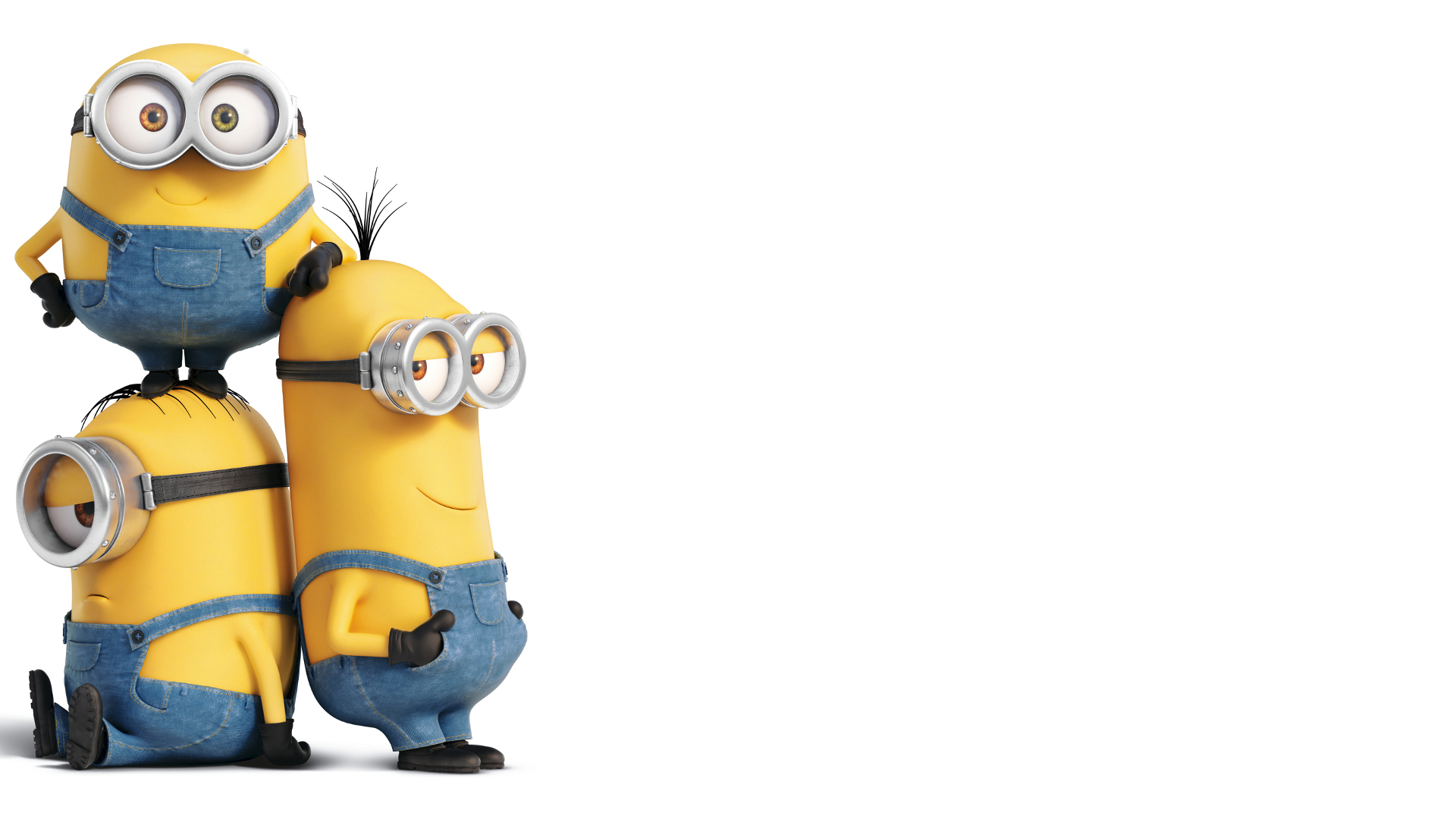 Create a queue
Instructions:
While we discuss this topic, if you would like to share something, simply put a “q” in the chat.
That way we’ll know who’s next and don’t need to “call” people out.
Follow the arrows
<type a question you would like to explore here>

We’ll discuss our thoughts by following the arrows
My question is...
CO-CREATE VISUAL DOCUMENTATION
Planning for the next 2 weeks
10 mins
This really big thing
We’ll co-create a visual representation of our plan above
Planning for the next 2 weeks
10 mins
Dry run within team
Tom is on leave
Feedback from design
User testing: Action schedule with Thabo
Ready for release to beta testers
We’ll co-create a visual representation of our plan above
What do we need to discuss today?
Silent brainstorming for 10 minutes
10 mins
Process:
<write here>
Technology:
<write here>
Other:
<write here>
If you would like to comment/add questions - do so in a different colour
[Speaker Notes: Allow time to think]
What do we need to consider when approaching this topic?
45 mins
Who in the business cares the most about this? How do we get them involved?
The potential financial impact (Can we include the existing costs to date in this discussion?)
We need to consider...
Competing priorities - our team has a lot in progress at the moment
We need a solid business case to justify this effort
Downstream dependencies (And upstream dependencies)
If you see a theme emerging - group the stickies
If you would like to comment/add questions - do so in a different colour
ENERGY CUES & SPACE FOR BREAKS
Risk analysis and planning
2 hours
Below is a list of risks gathered. We’ll speak through each and create a plan:

Regulation changes
Chrome store approval delayed
We think there is a holiday
…
…
…
…
…
…
...
If at any point you feel that we need to take a break, drag a clock from below into this white box








When we hit 3, we’ll break for 10 minutes
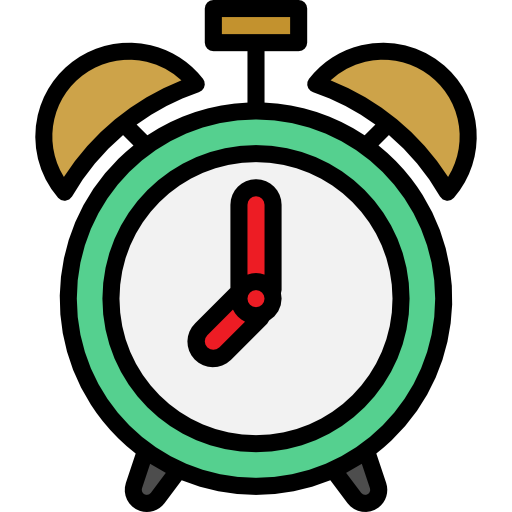 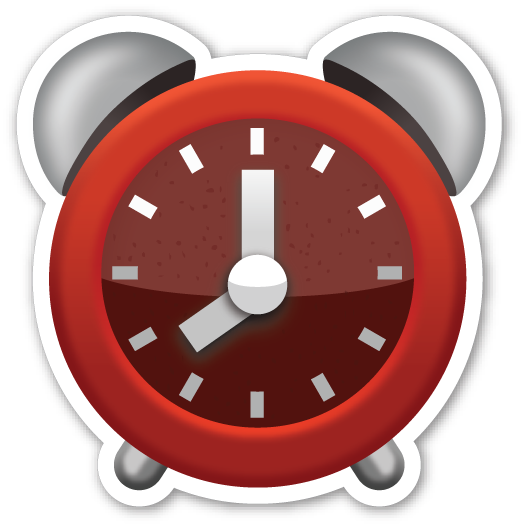 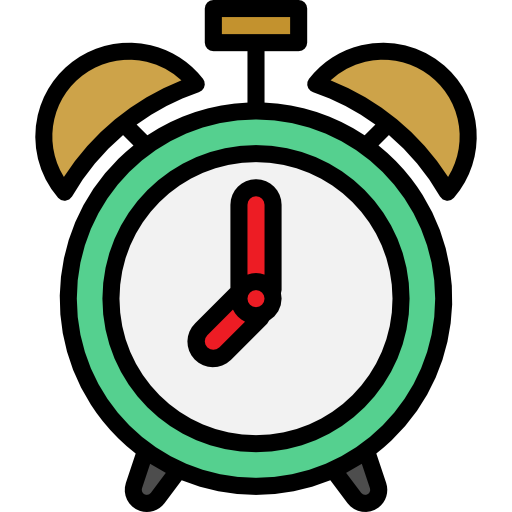 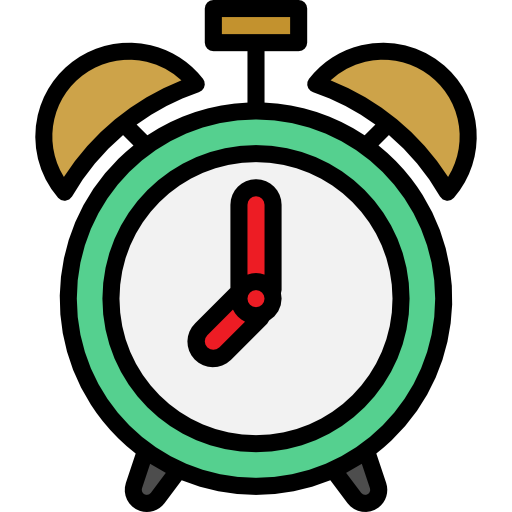 Risk analysis and planning
2 hours
Below is a list of risks gathered. We’ll speak through each and create a plan:

Regulation changes
Chrome store approval delayed
…
…
…
BREAK: Return at 16h30



…
…
…
…
...
If at any point you feel that we need to take a break, drag a clock from below into this white box








When we hit 3, we’ll break for 10 minutes
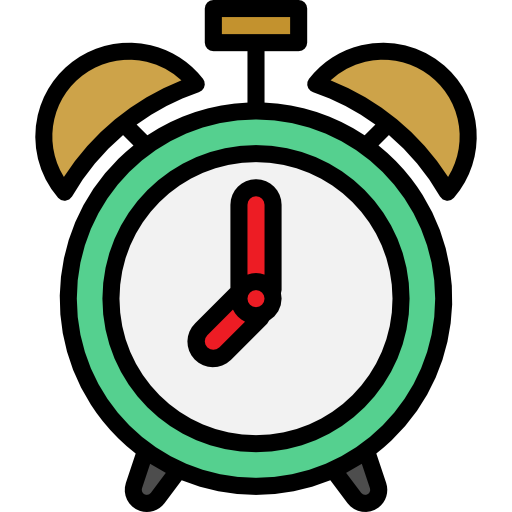 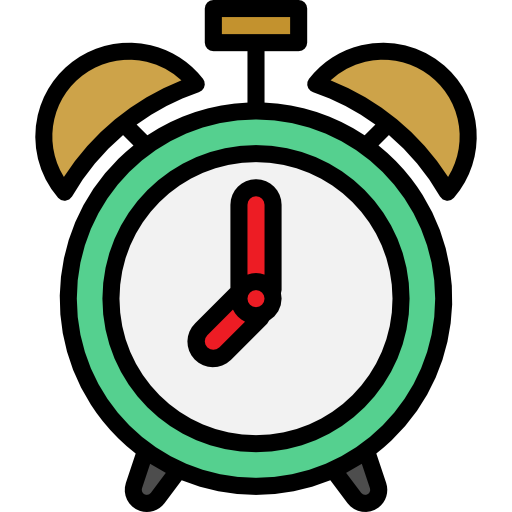 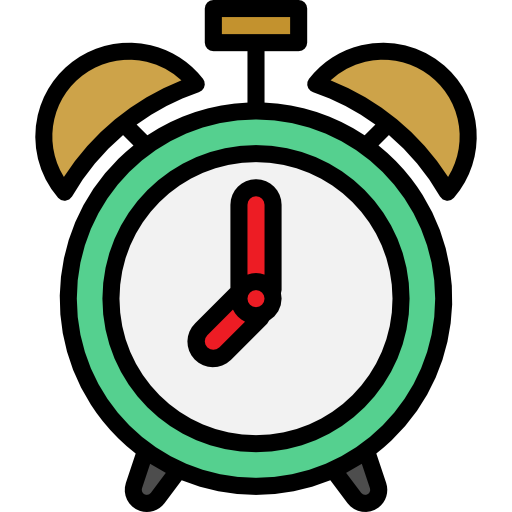 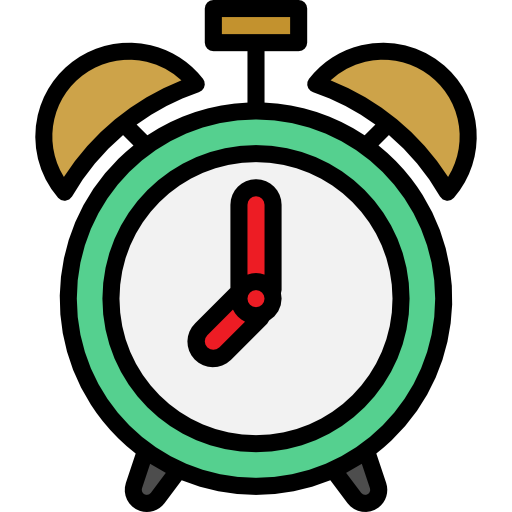 [Speaker Notes: Icons made by <a href="https://www.flaticon.com/authors/pause08" title="Pause08">Pause08</a> from <a href="https://www.flaticon.com/" title="Flaticon"> www.flaticon.com</a>]
Away From Keyboard ⌨︎
To Discuss
Discussing
Done
<write your name here if you need to pop out>
TOPIC ...
10 minute break
<write your name here if you need to pop out>
TOPIC ...
10 minute break
<write your name here if you need to pop out>
TOPIC ...
10 minute break
TOPIC ...
<write your name here if you need to pop out>
Want to learn more?
info@theremotecoaches.com
@RemoteBetter
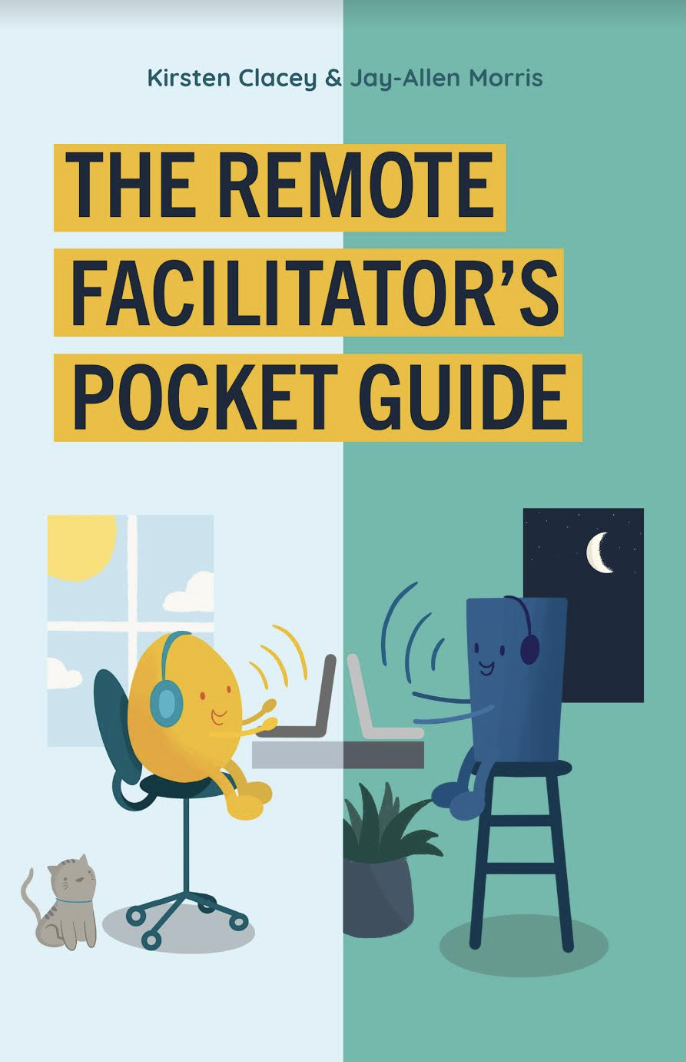 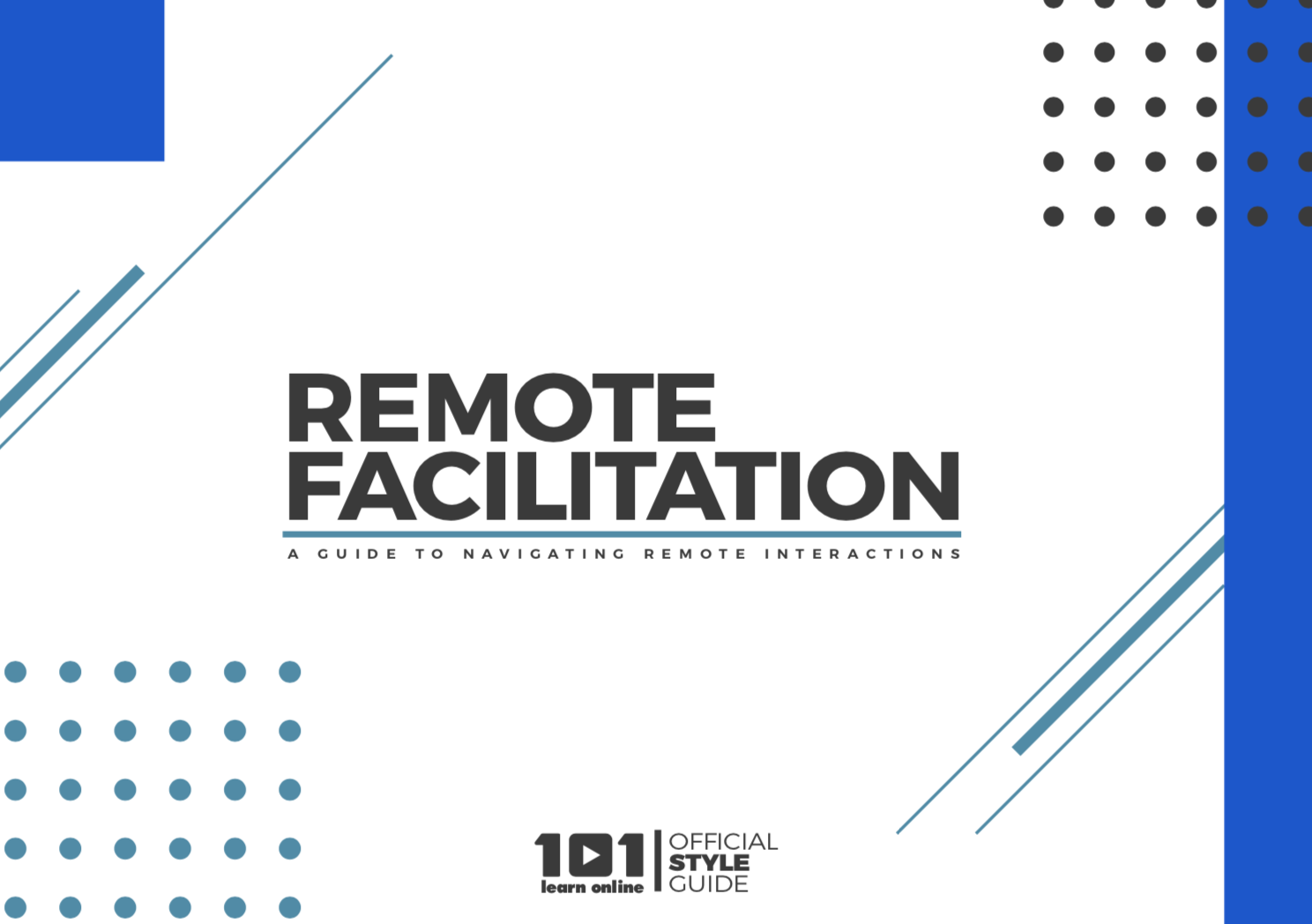 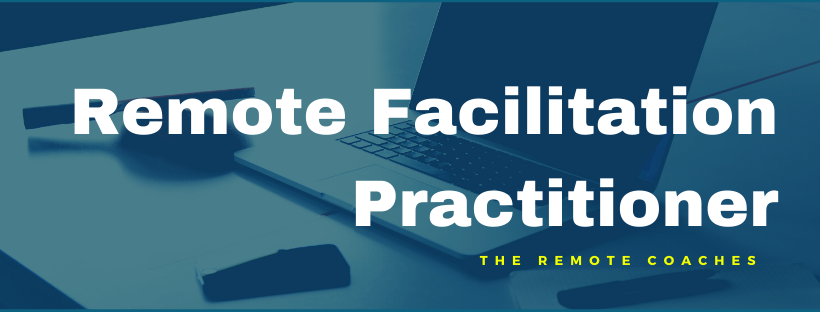 The Remote Facilitation Practitioner 
(Interactive online course)
Remote Facilitation Video Course 
(Self study video course)
Available on Amazon
@RemoteBetter
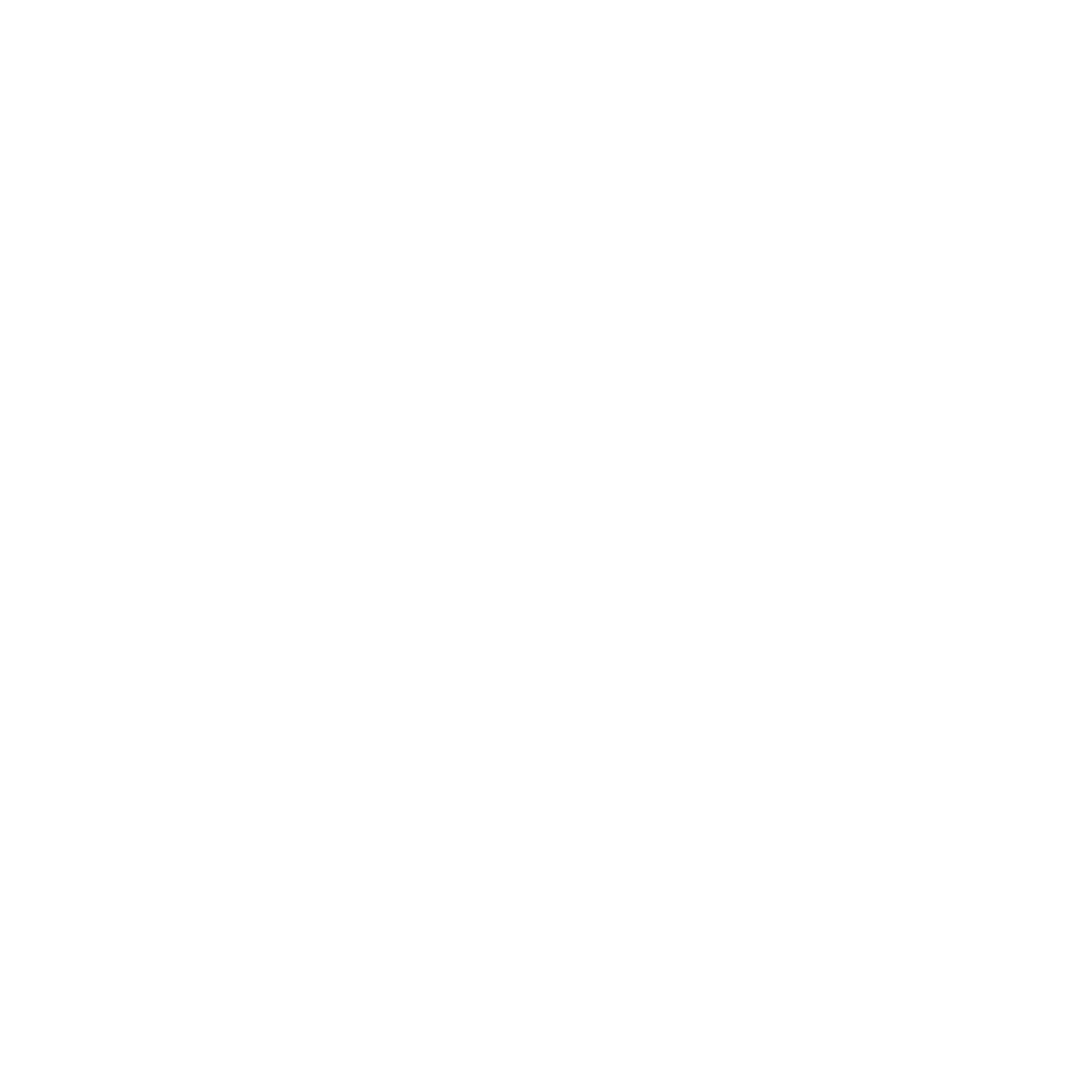 [Speaker Notes: Jay]